Week 7 (May 4-8)           Math 7 and  Adv Math 7           Unit 7- Transformations-(Rotations)
MGSE8.G.2, MGSE8.G.3
Learning Target:  The students will understand that two figures are congruent if the second can be obtained from the first by a sequence of translations, reflections, and rotations and can describe the effects on these figures by using coordinates.
Show What You Have Learned:

Complete the QUIZZIZ assessment by 5/10 at 9:00 pm-this will be entered in the gradebook.

Ask participants to open
joinmyquiz.comand enter this code
675140



Have some fun: optional
https://www.mathsisfun.com/puzzles/index.html
Websites for Learning:

Rotations
https://www.youtube.com/watch?v=5trp4U4rmLM

Rotations
https://www.youtube.com/watch?v=NhtTKhP3d6s
Formative Practice:
On-Line Practice
https://www.khanacademy.org/math/geometry/hs-geo-transformations/hs-geo-rotations/e/rotations-1

Practice
https://www.mathgames.com/skill/8.81-rotations-find-the-coordinates

Practice
https://mathbitsnotebook.com/Geometry/Transformations/TRRotationPractice.
Html

Print these from Blog  (QR code KEY included)
Notes:








See blank notes attached to BLOG. Print and fill in along with the video.


https://youtu.be/9wDi3-Popfo
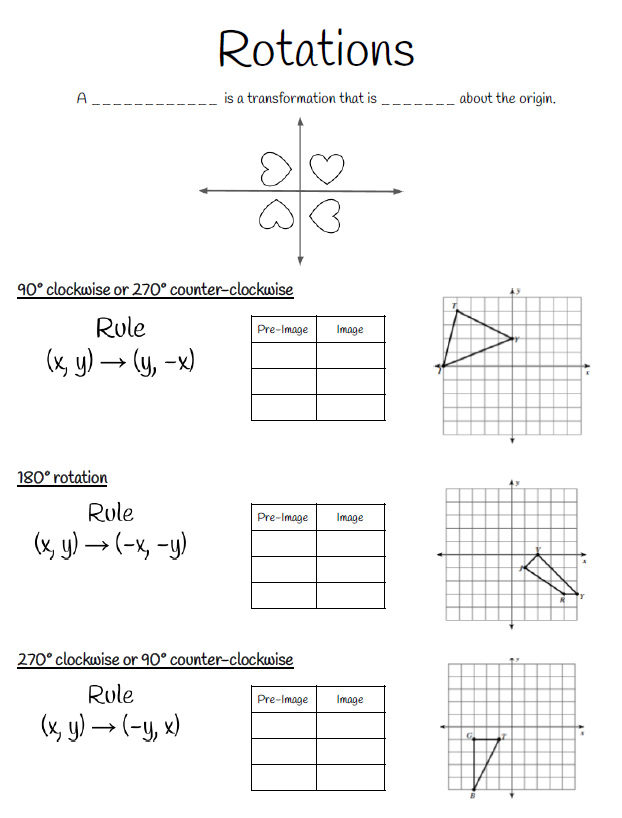 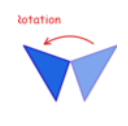 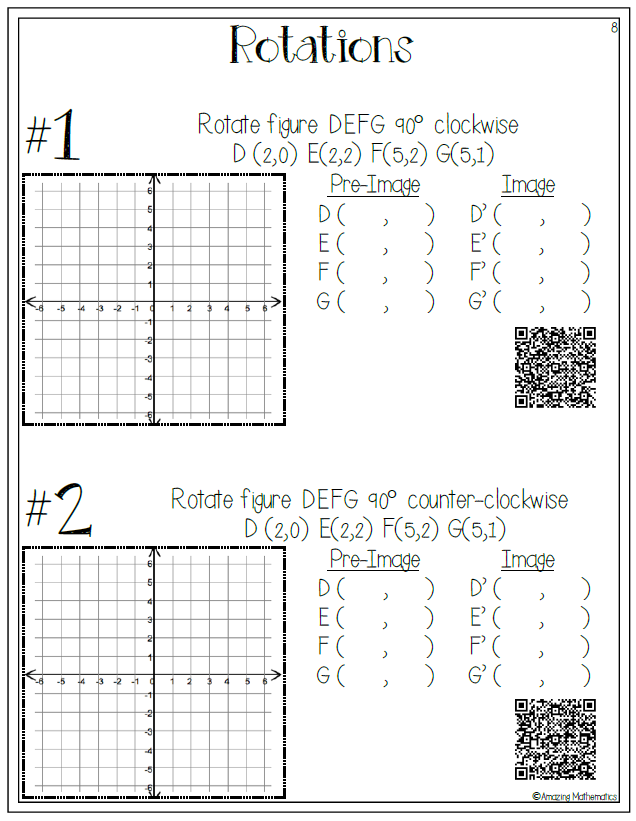 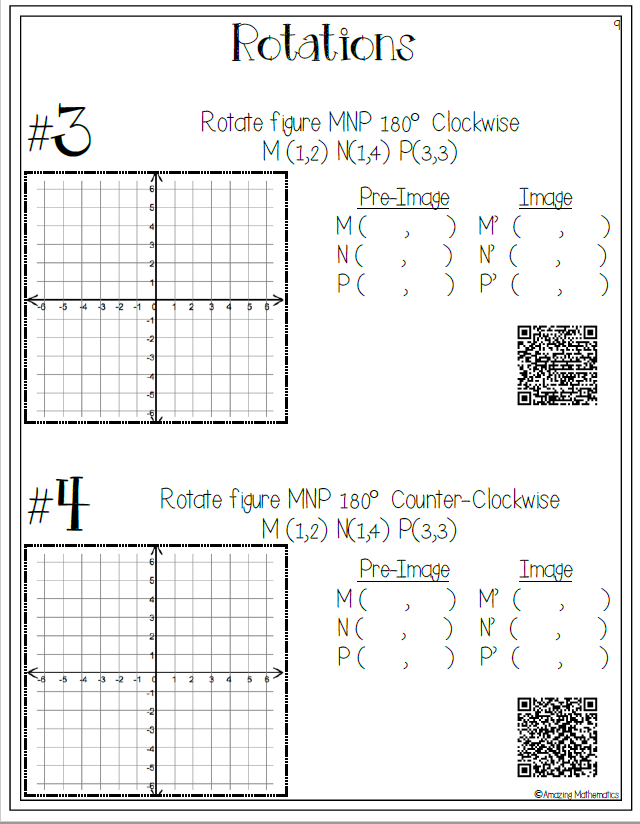